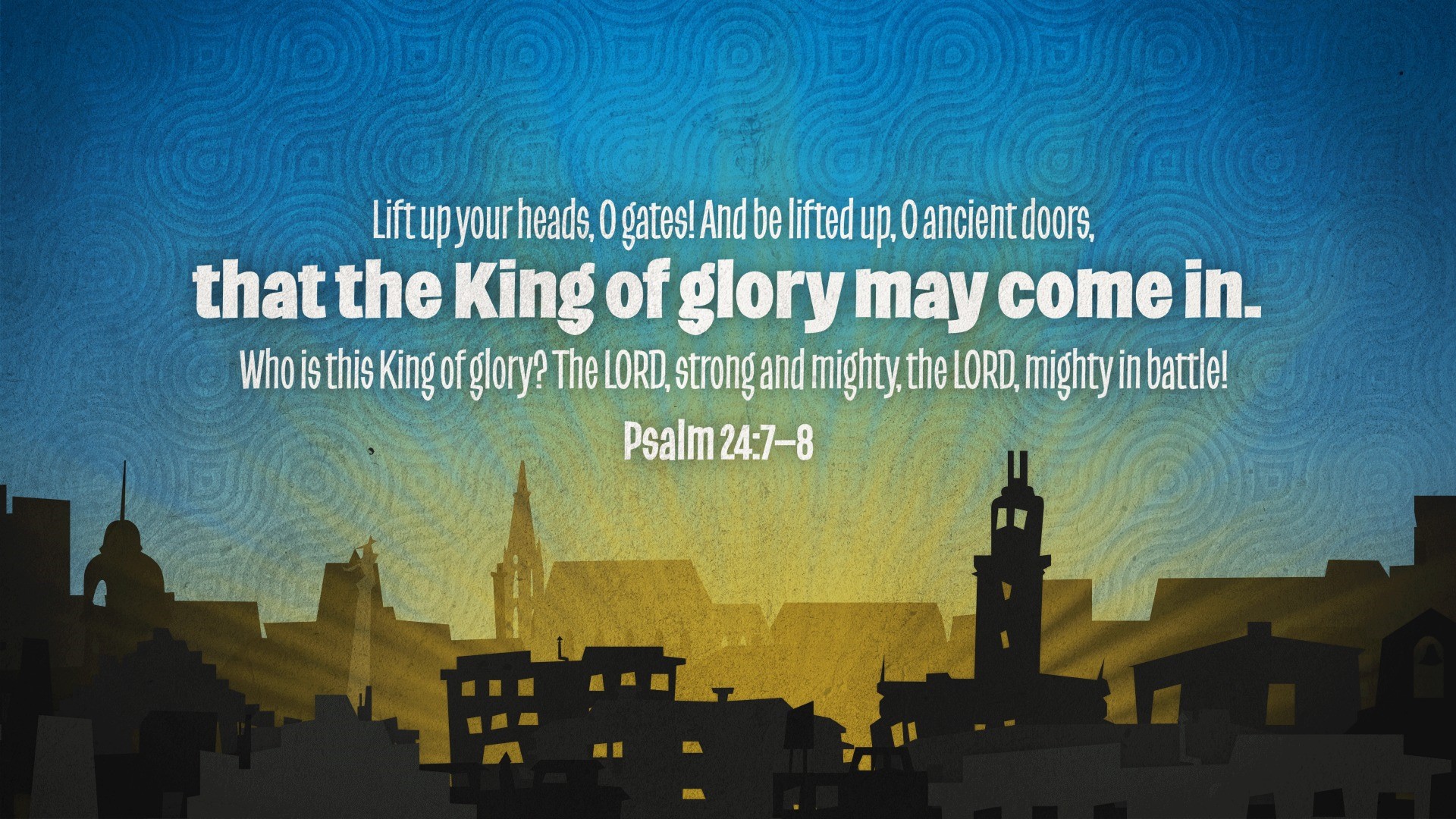 Our King’s Presence
Psalm 24
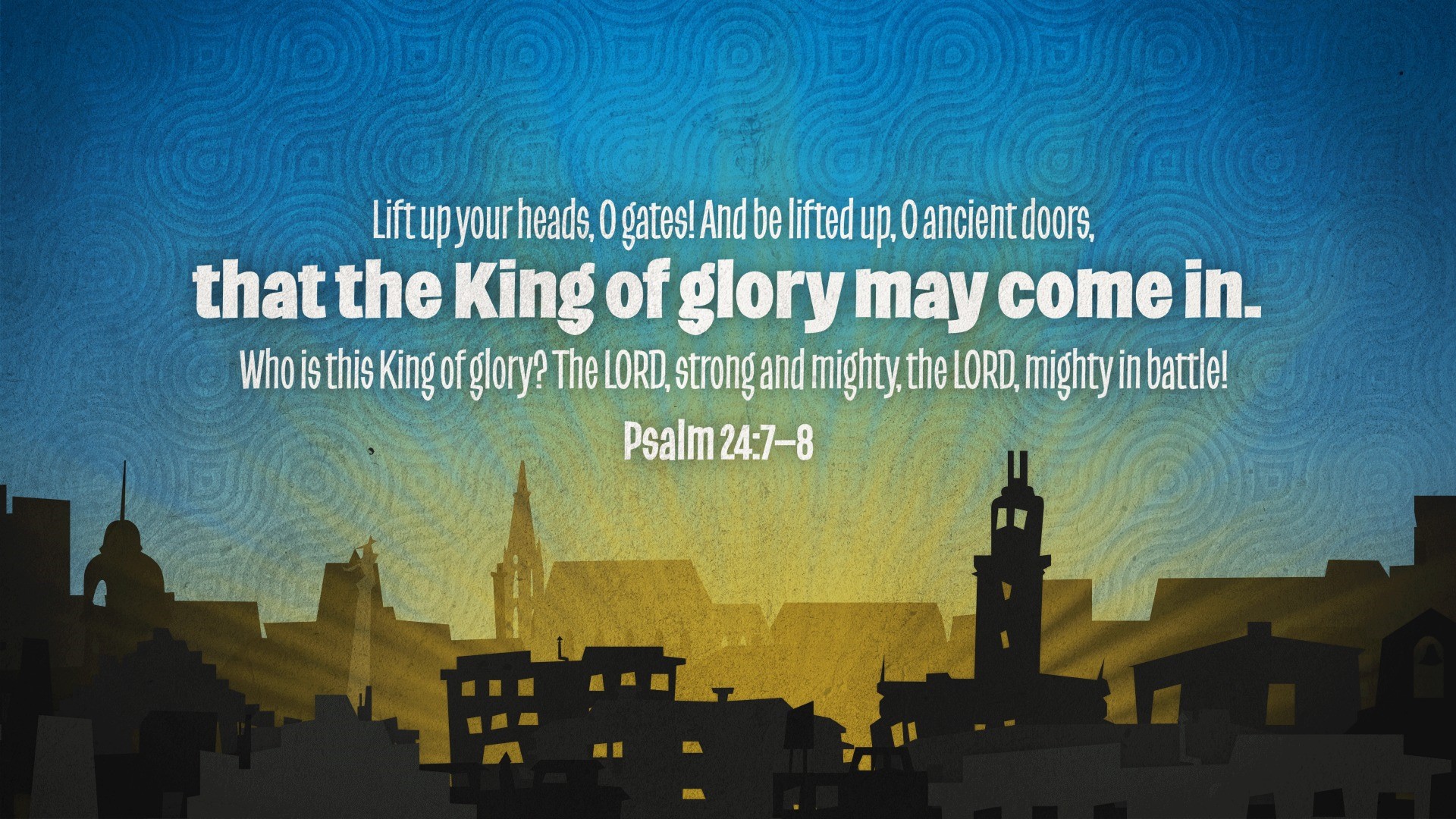 “More in ‘24”
Proverbs 20:24 A person’s steps are directed by the Lord. How then can anyone understand their own way?
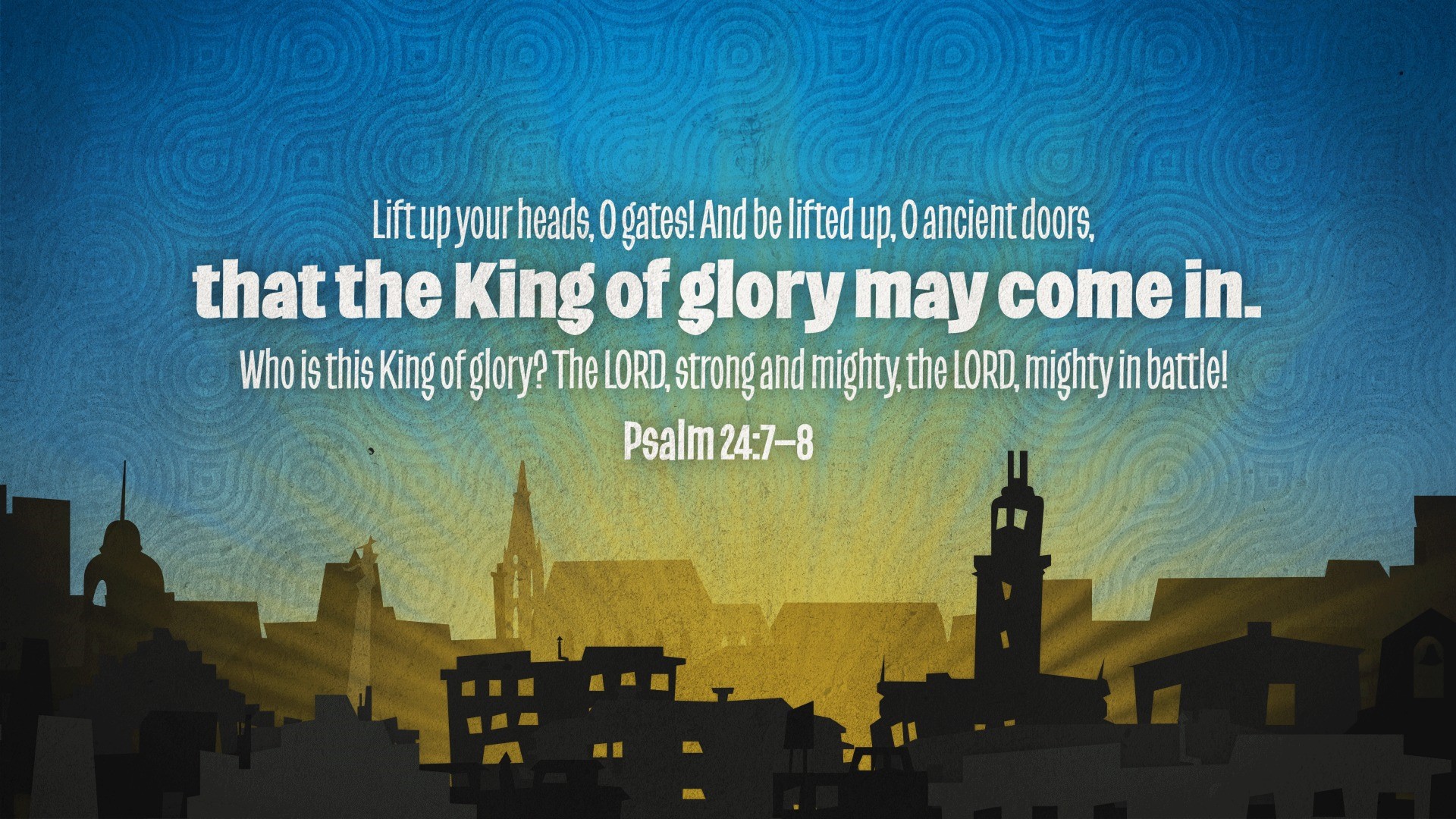 The 24th Psalm
Psalm 22 – The Suffering Savior
Psalm 23 – The Good Shepherd
Psalm 24 – The Reigning King
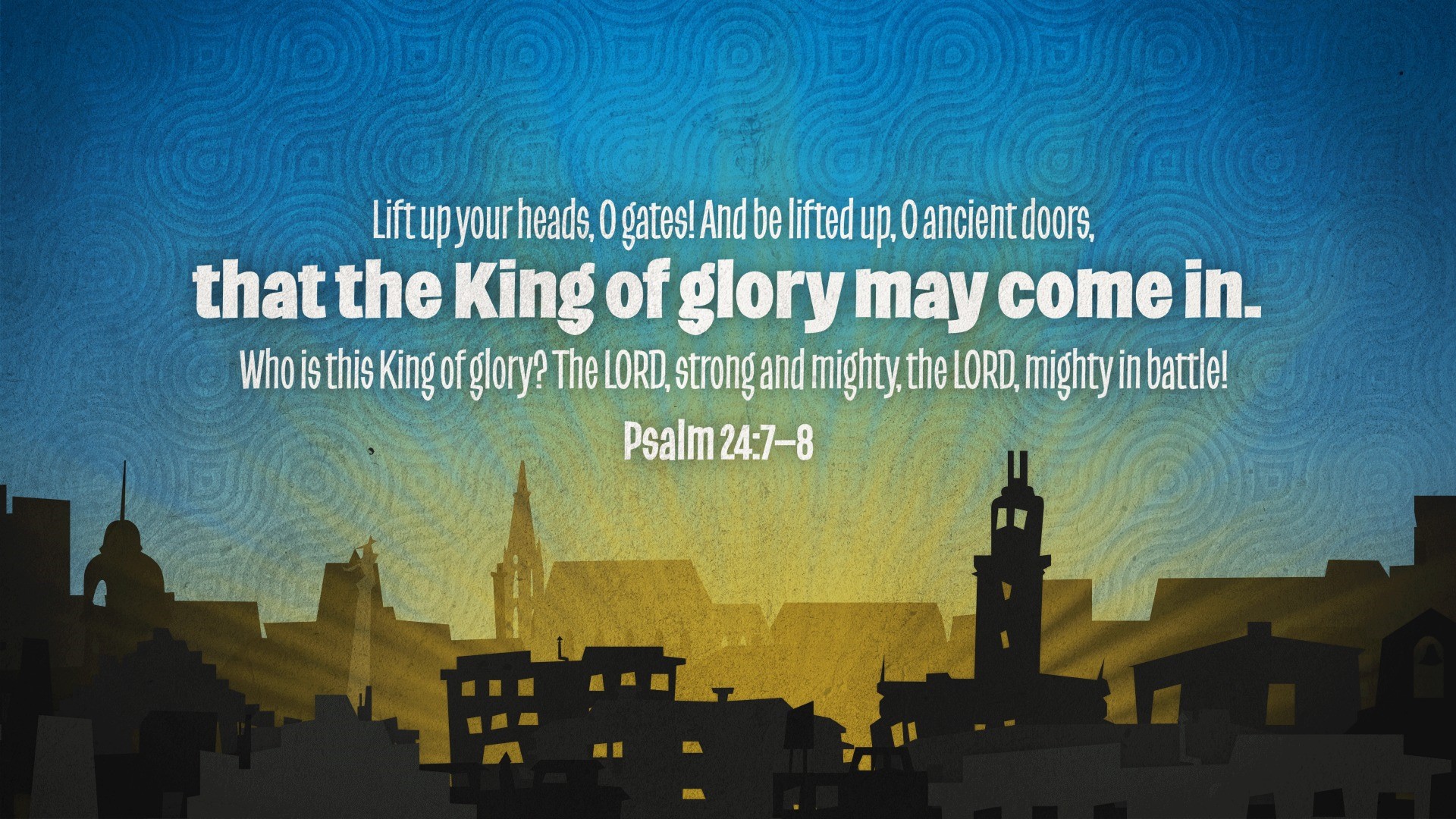 His Power 1-2
Psalm 24:1-2 The earth is the Lord’s, and all its fullness, The world and those who dwell therein. 2 For He has founded it upon the seas, And established it upon the waters.
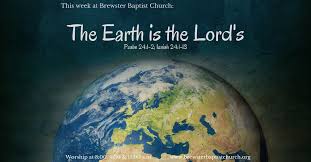 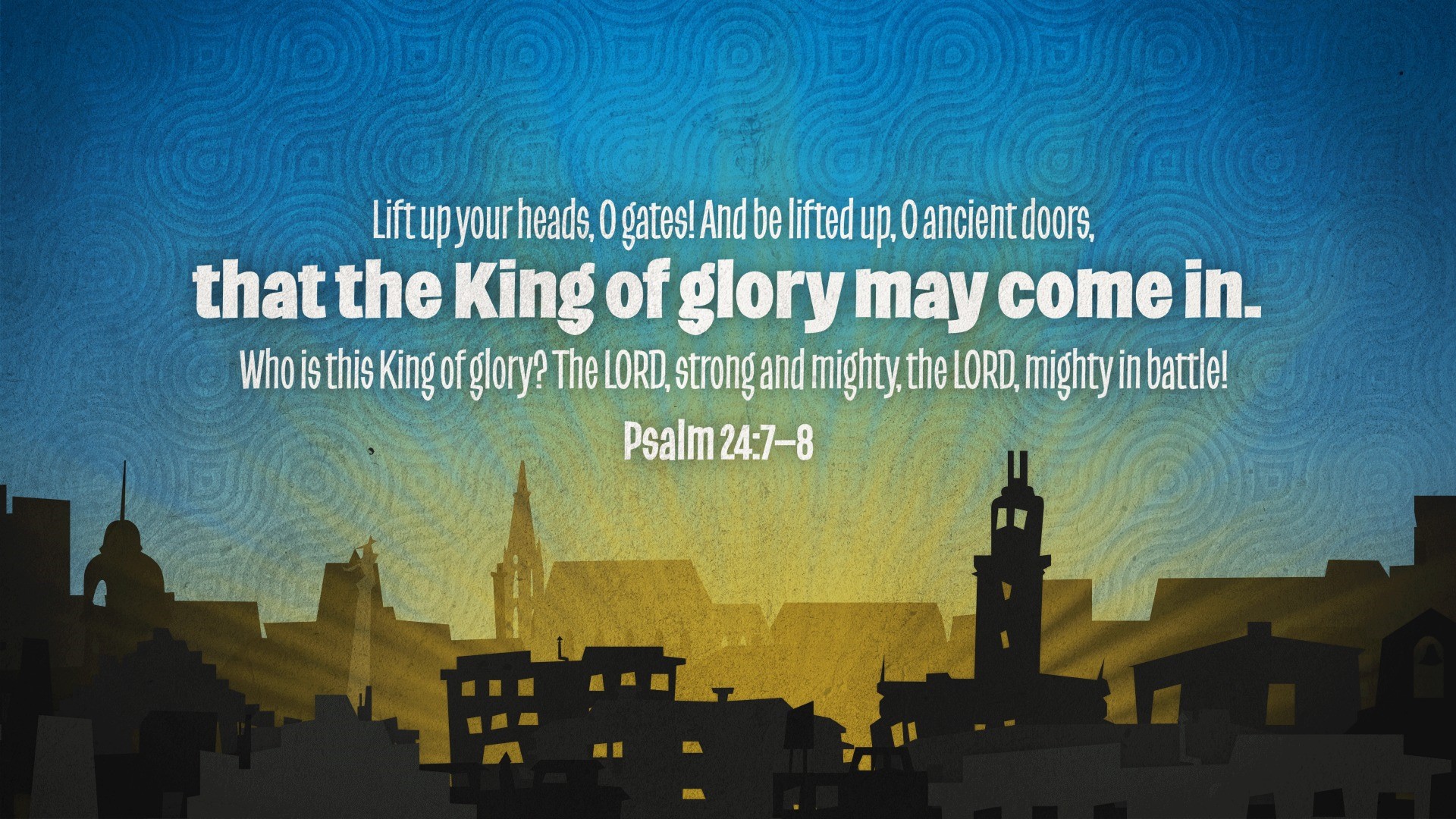 His Power 1-2
Exodus 19:5 Now therefore, if you will indeed obey My voice and keep My covenant, then you shall be a special treasure to Me above all people; for all the earth is Mine. 
Psalm 89:11 The heavens are Yours, the earth also is Yours; The world and all its fullness, You have founded them.
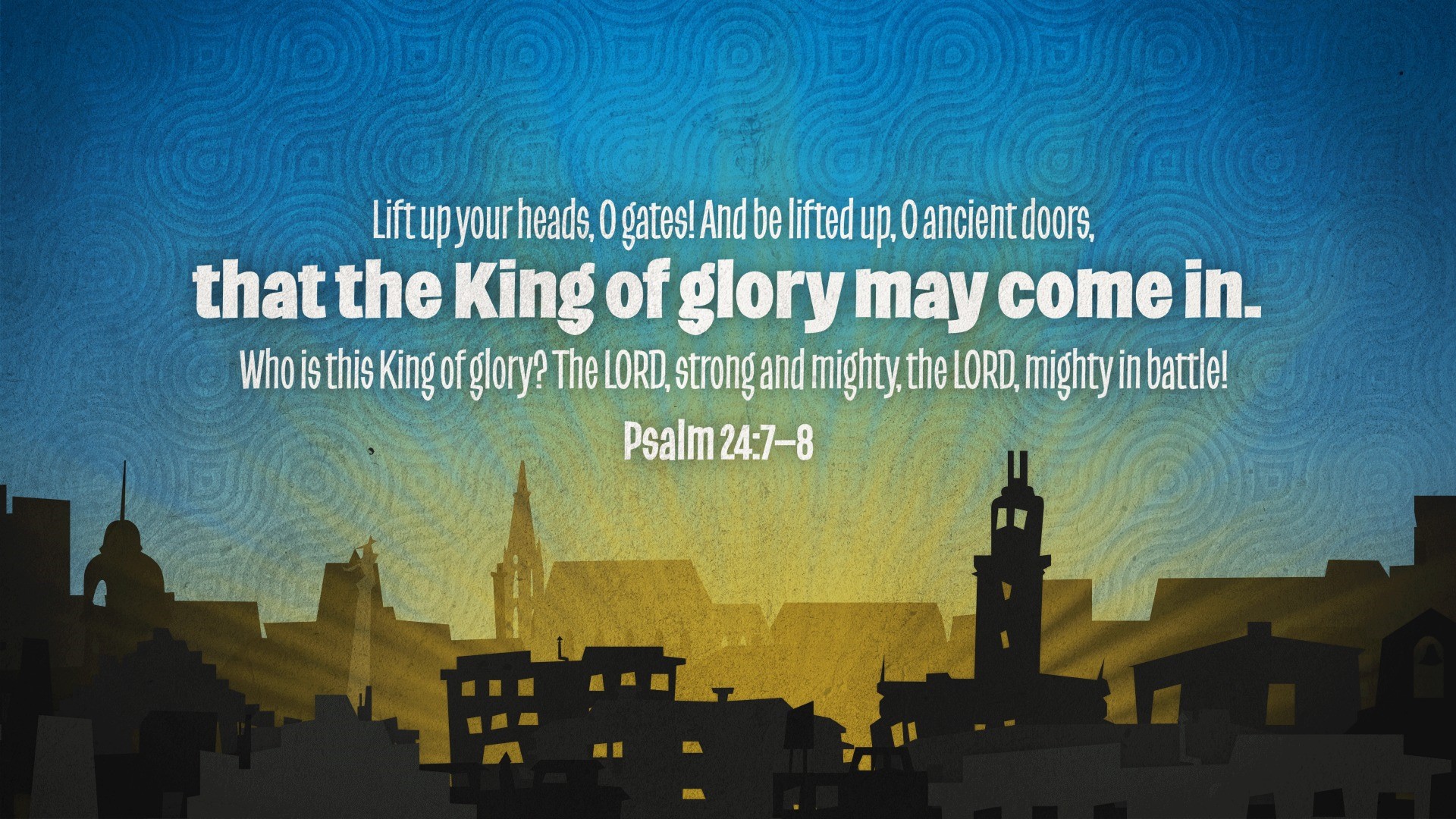 His Purity 3-6
Psalm 24:3-4 Who may ascend into the hill of the Lord? Or who may stand in His holy place? 4 He who has clean hands and a pure heart, Who has not lifted up his soul to an idol, Nor sworn deceitfully.
Clean hands (outward)
Pure heart (inward)
Not bowing to idolatry
Not false witness
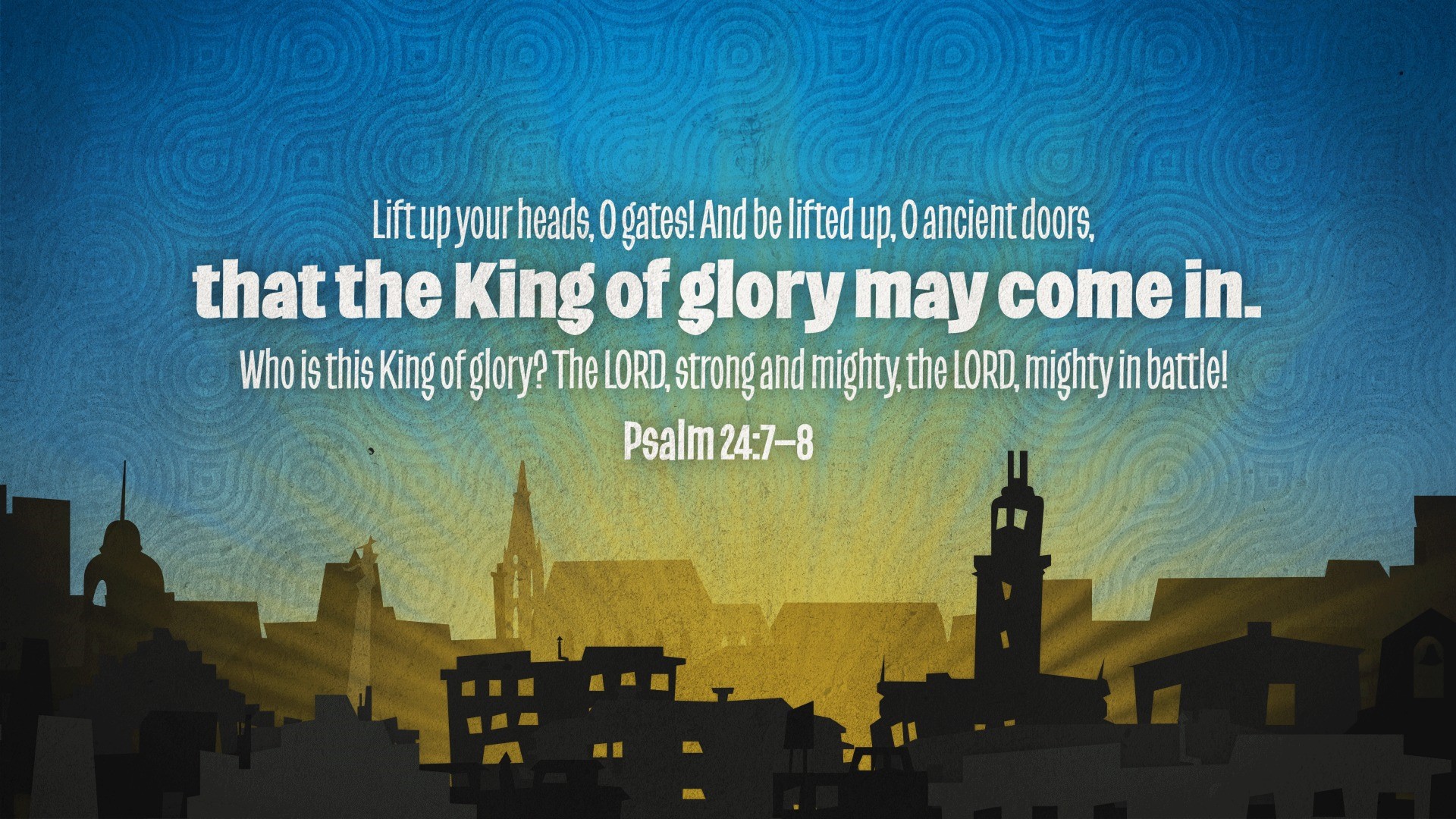 His Purity 3-6
Psalm 24:5-6 He shall receive blessing from the Lord, And righteousness from the God of his salvation. 6 This is Jacob, the generation of those who seek Him, Who seek Your face. Selah
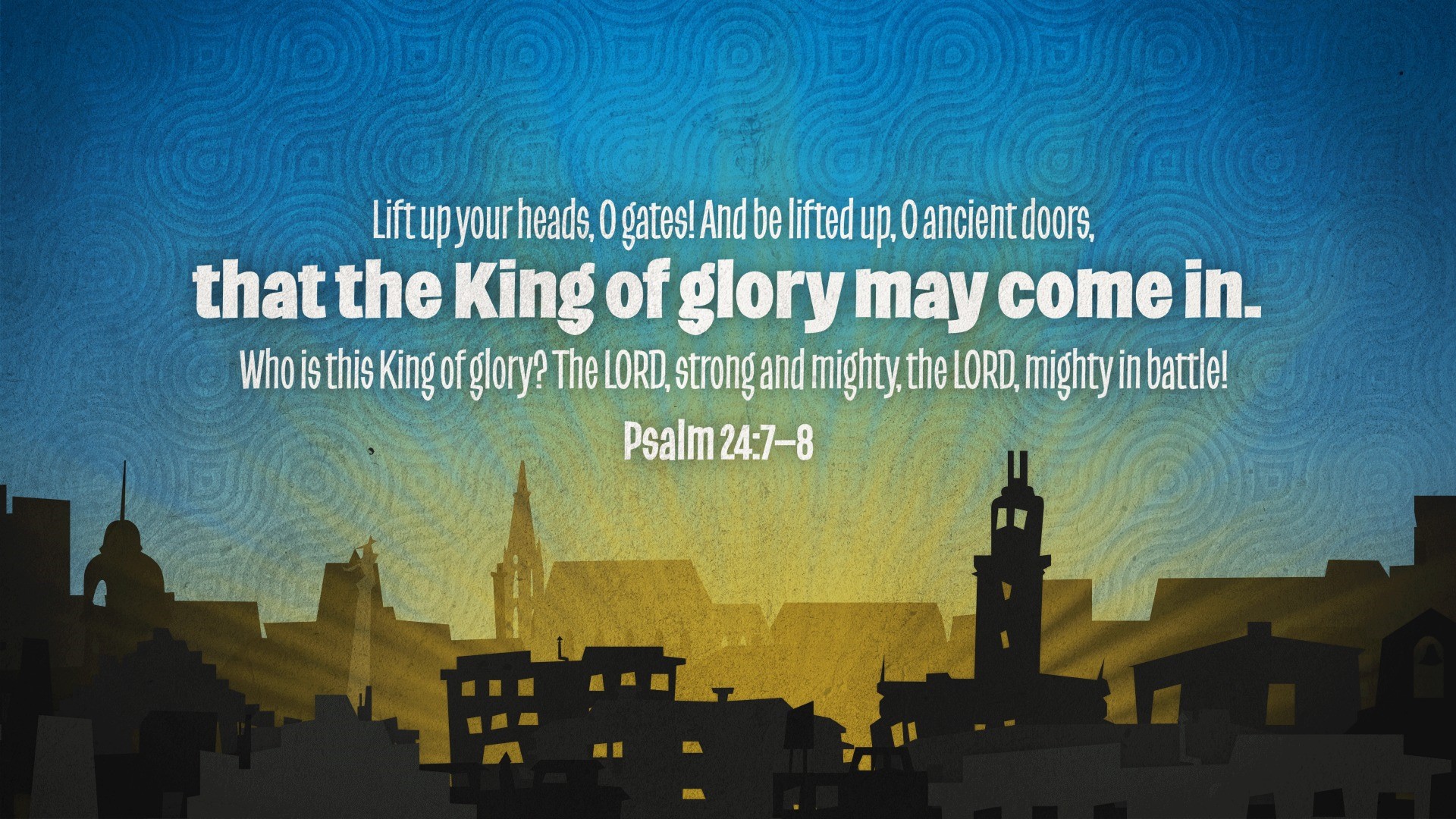 His Presence 7-10
Psalm 24:7 Lift up your heads, O you gates! And be lifted up, you everlasting doors! And the King of glory shall come in. 8 Who is this King of glory? The Lord strong and mighty, The Lord mighty in battle.
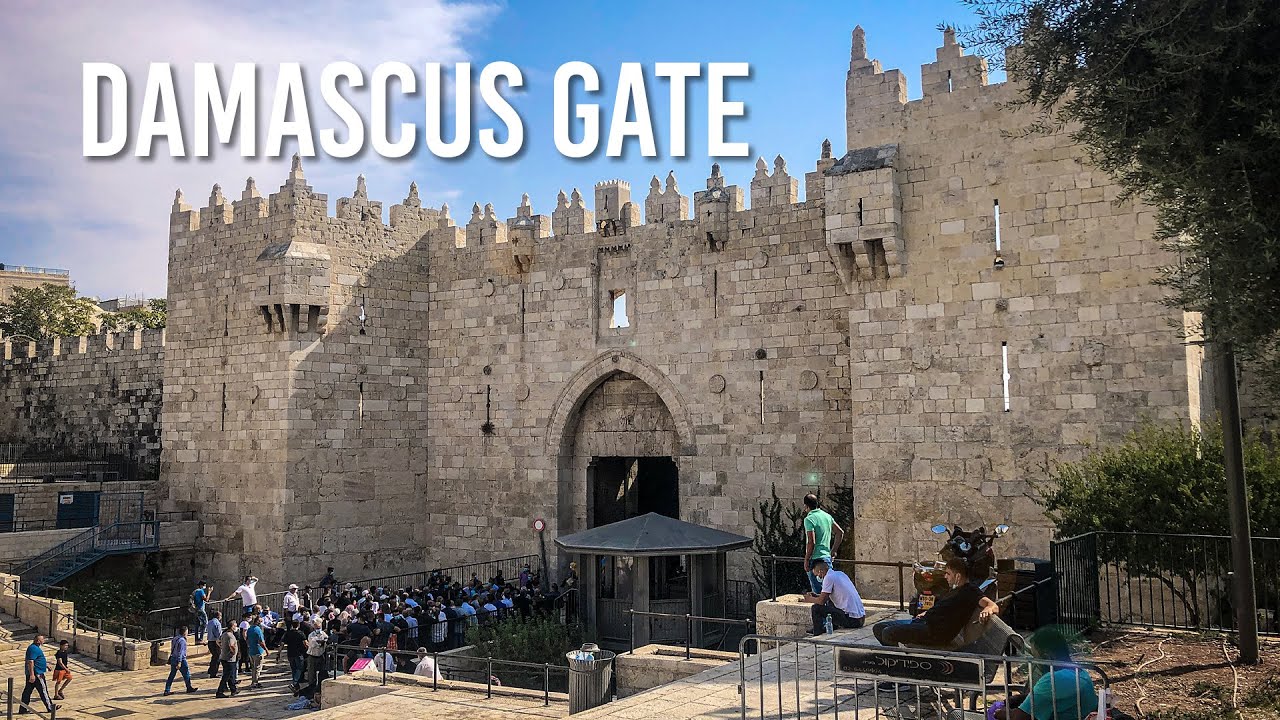 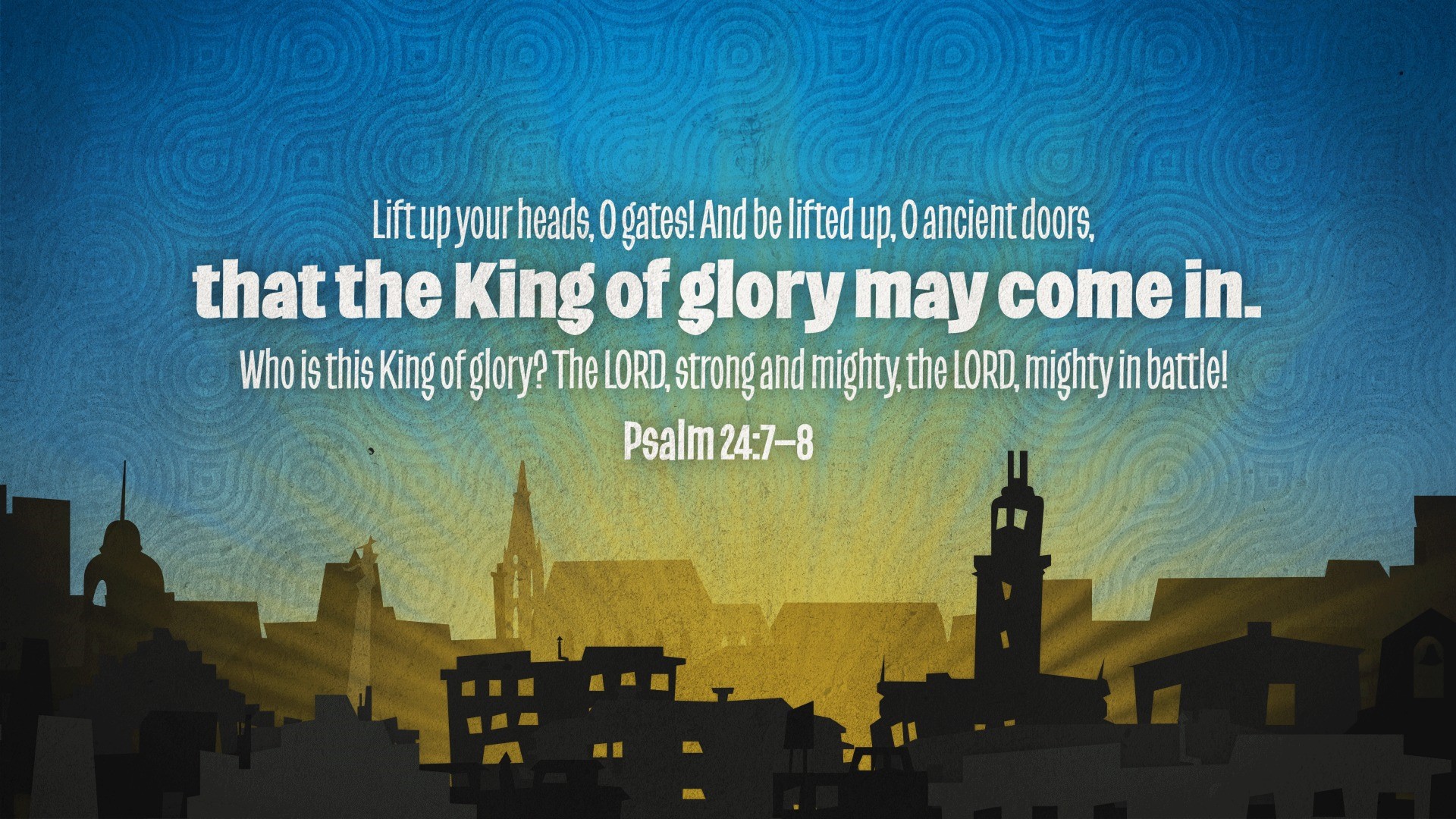 His Presence 7-10
Psalm 24:7 Lift up your heads, O you gates! And be lifted up, you everlasting doors! And the King of glory shall come in. 8 Who is this King of glory? The Lord strong and mighty, The Lord mighty in battle.
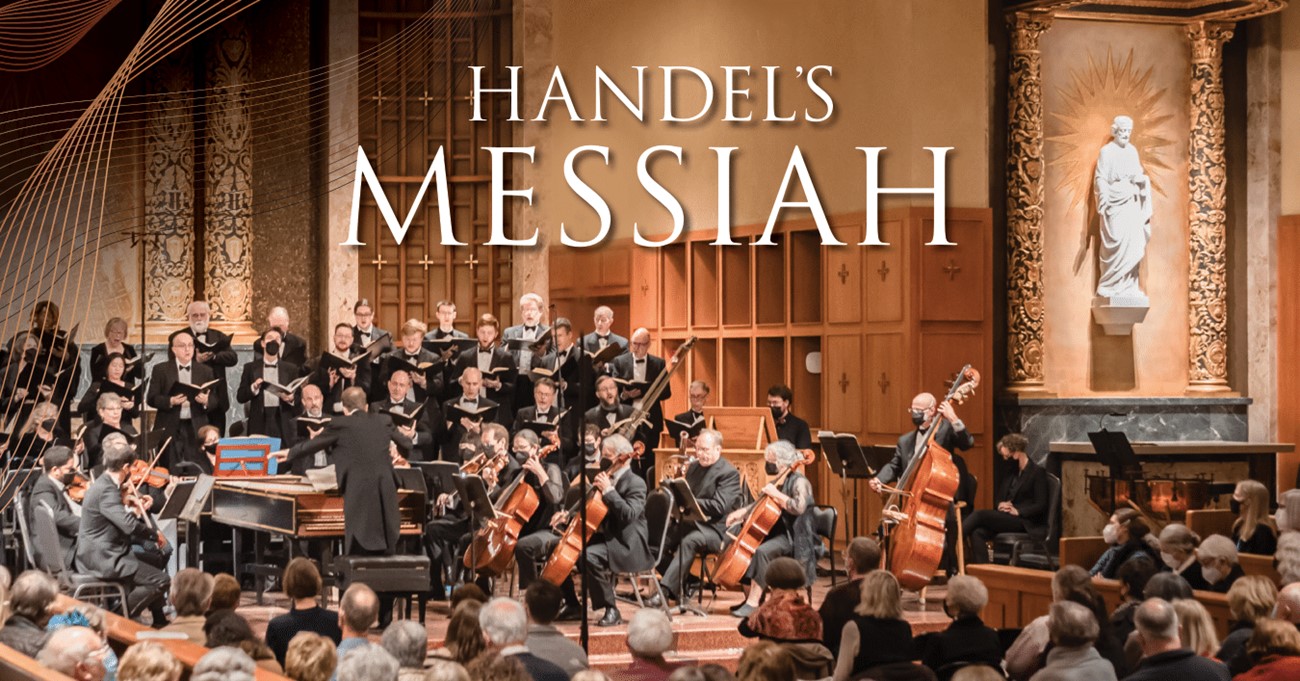 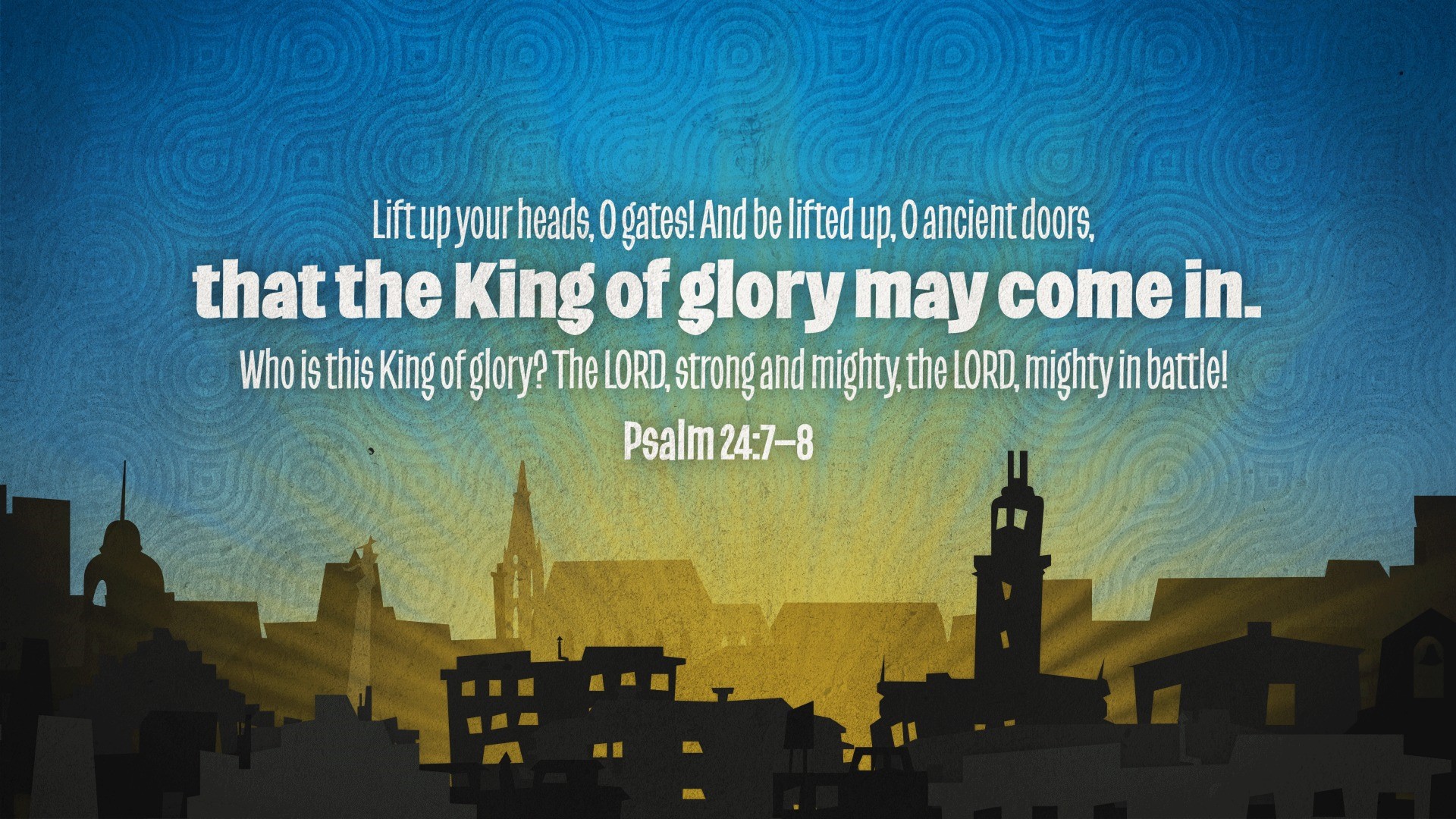 His Presence 7-10
Psalm 24:7 Lift up your heads, O you gates! And be lifted up, you everlasting doors! And the King of glory shall come in. 8 Who is this King of glory? The Lord strong and mighty, The Lord mighty in battle.
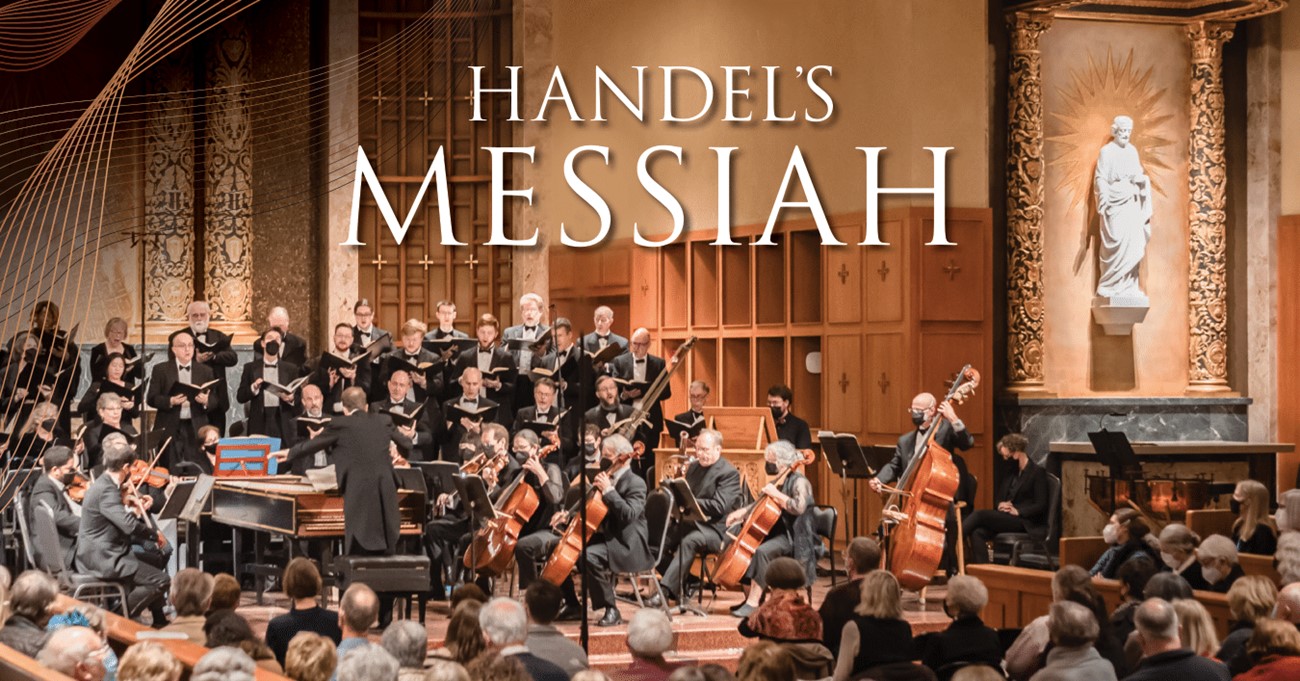 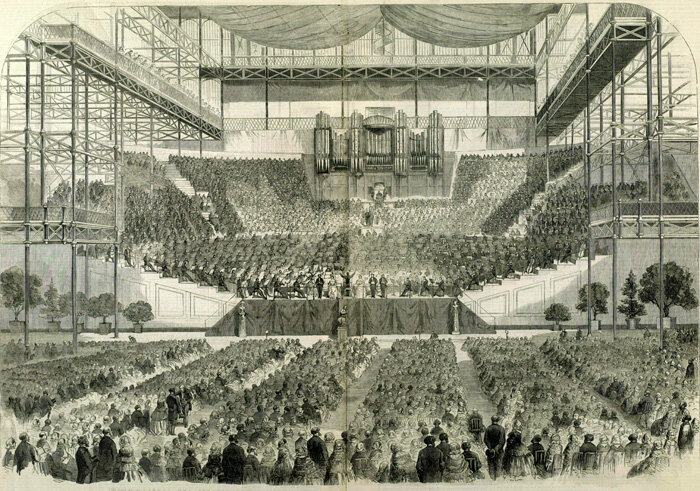 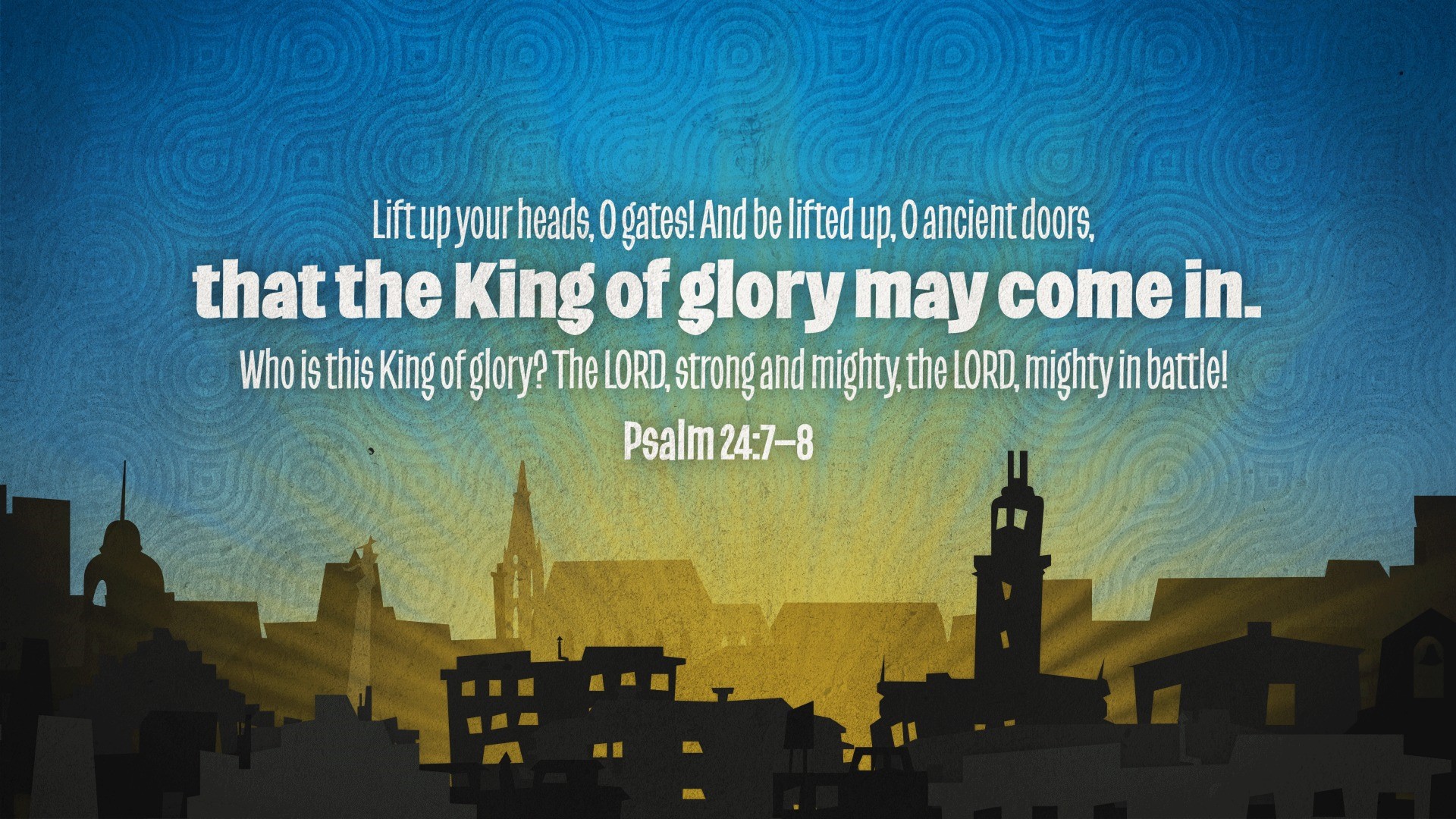 His Presence 7-10
Psalm 24:7 Lift up your heads, O you gates! And be lifted up, you everlasting doors! And the King of glory shall come in. 8 Who is this King of glory? The Lord strong and mighty, The Lord mighty in battle.
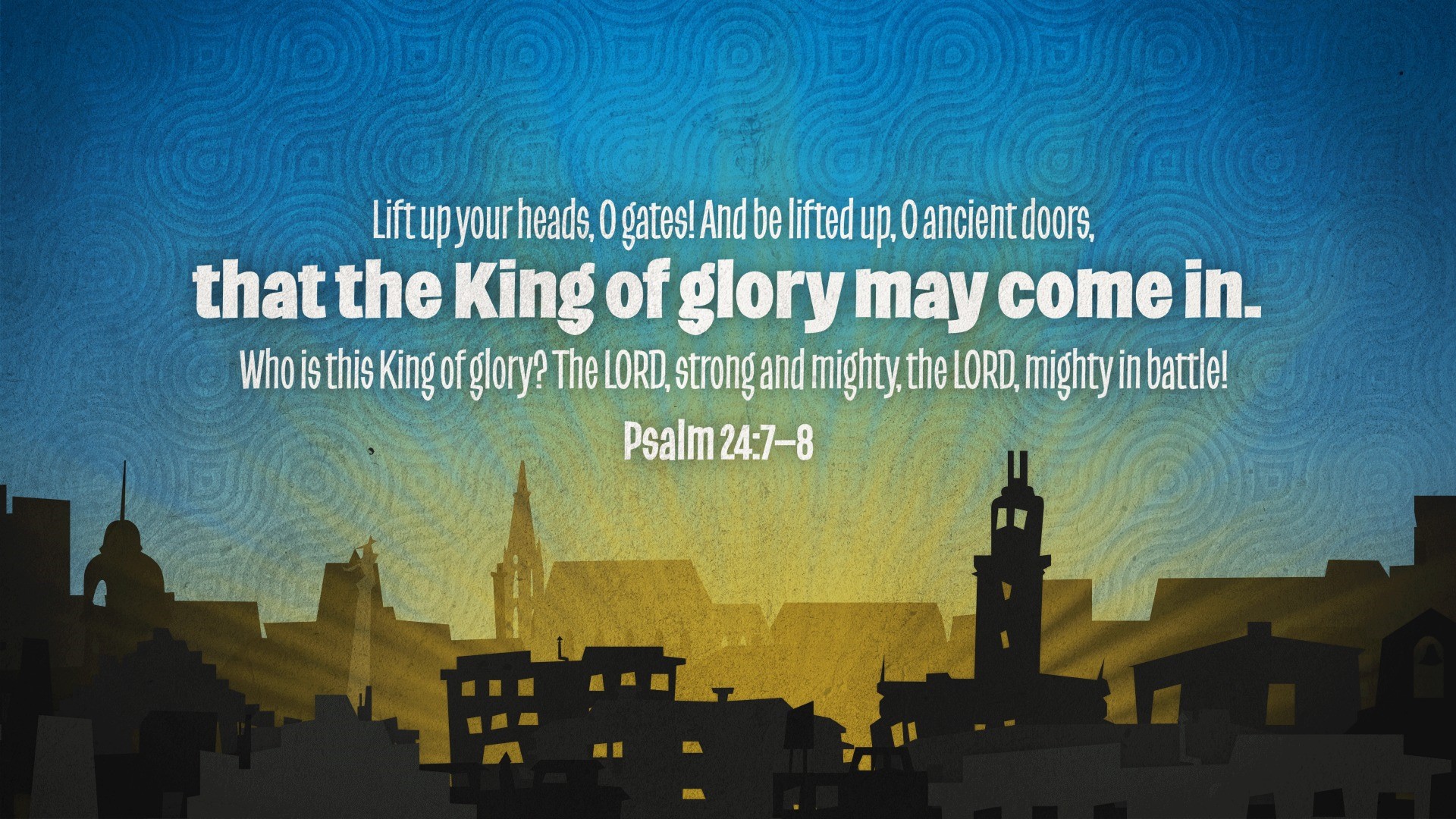 His Presence 7-10
Psalm 24:7 Lift up your heads, O you gates! And be lifted up, you everlasting doors! And the King of glory shall come in. 8 Who is this King of glory? The Lord strong and mighty, The Lord mighty in battle.
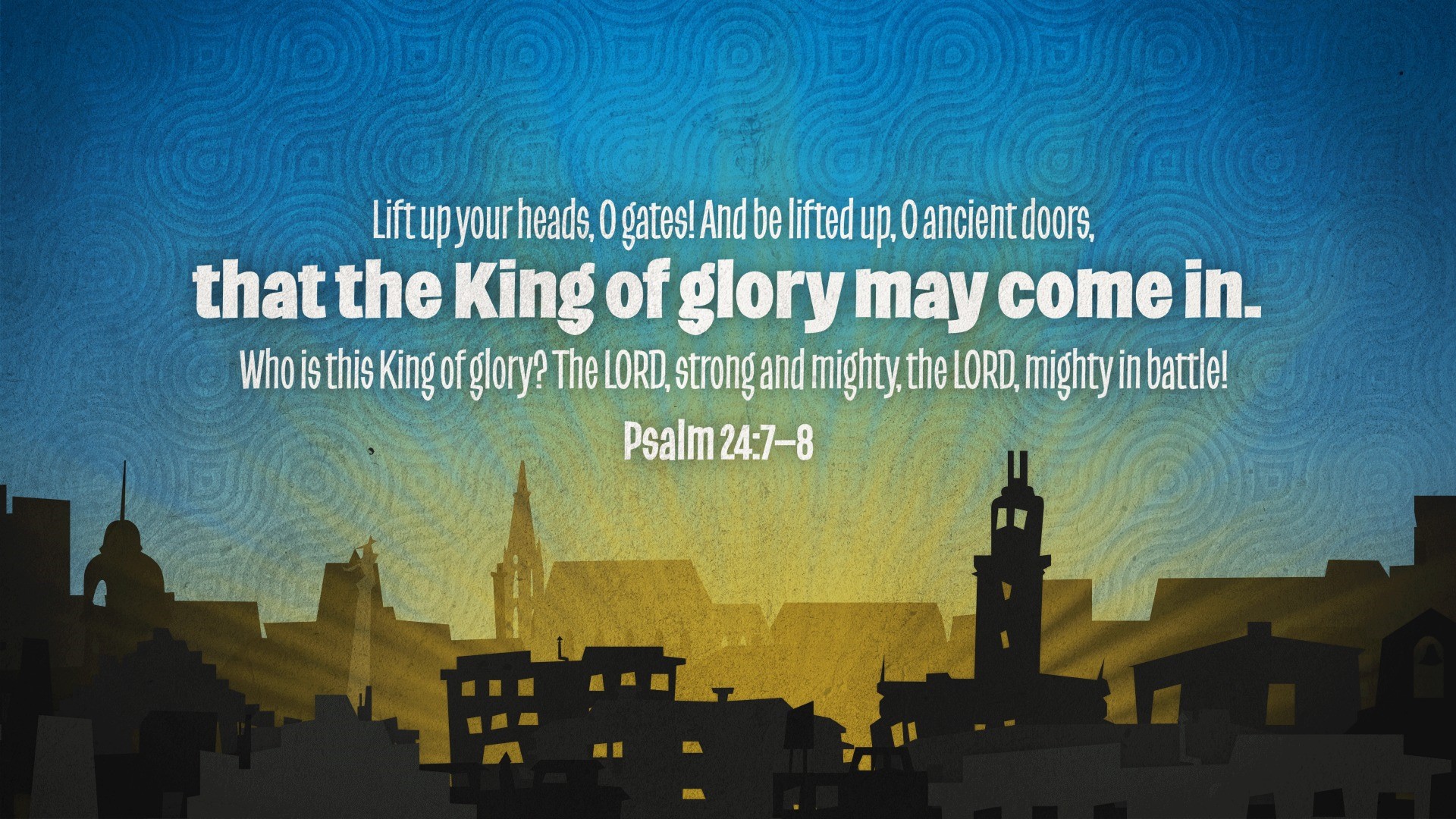 His Presence 7-10
Psalm 24:9-10 Lift up your heads, O you gates! Lift up, you everlasting doors! And the King of glory shall come in. 10 Who is this King of glory? The Lord of hosts, He is the King of glory. Selah
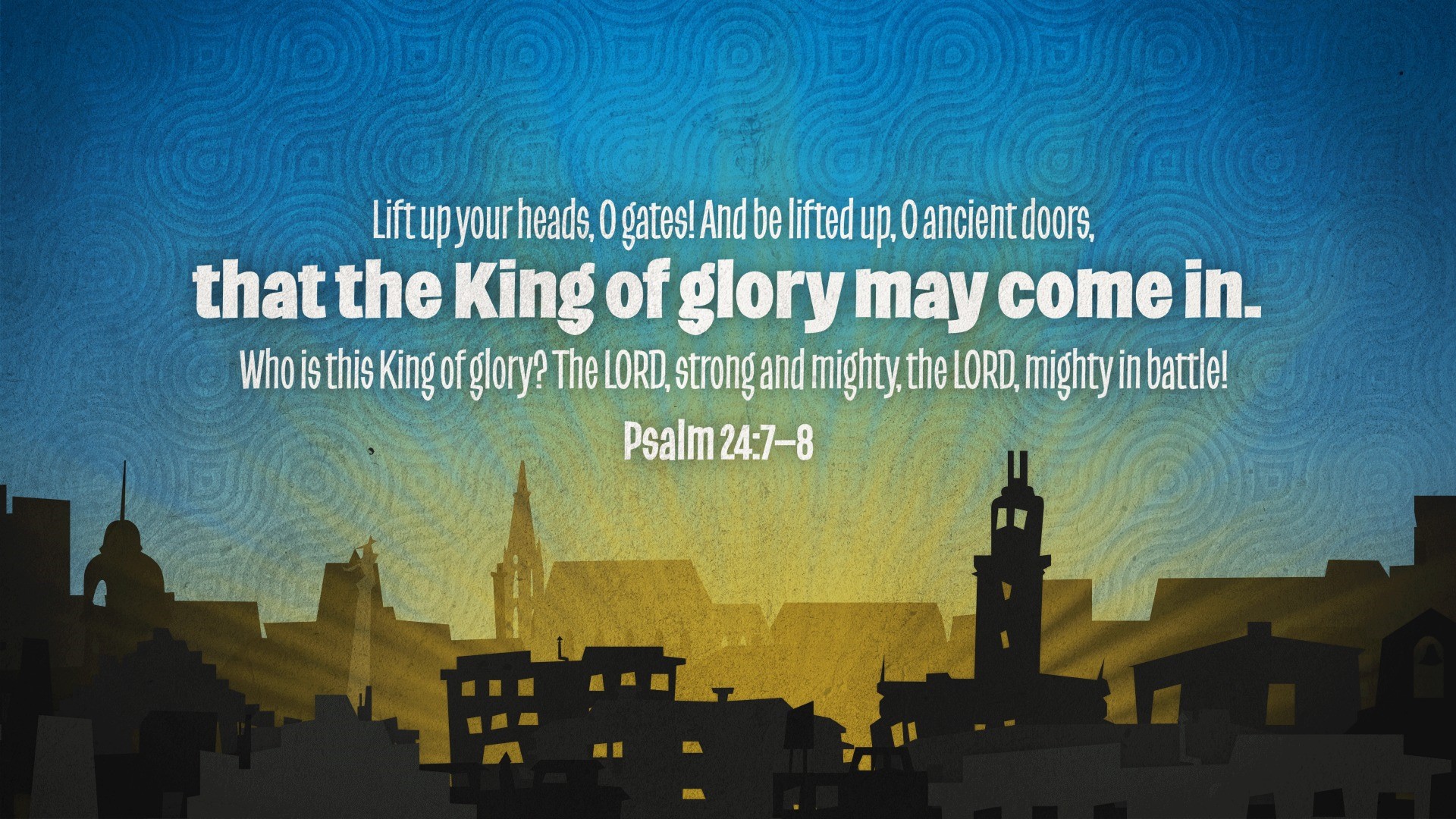 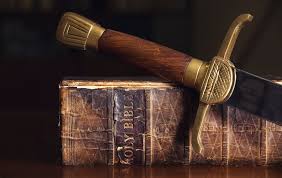 The Lord Mighty in Battle
Exodus 14:14 The Lord will fight for you!
Nehemiah 4:20 Our God will fight for us!
1 Samuel 17:47 The battle is the Lord’s!
1 Cor 15:57 thanks be to God who gives us the victory through our Lord Jesus Christ..
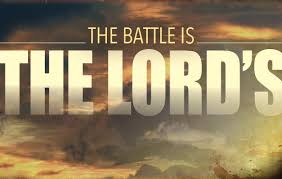 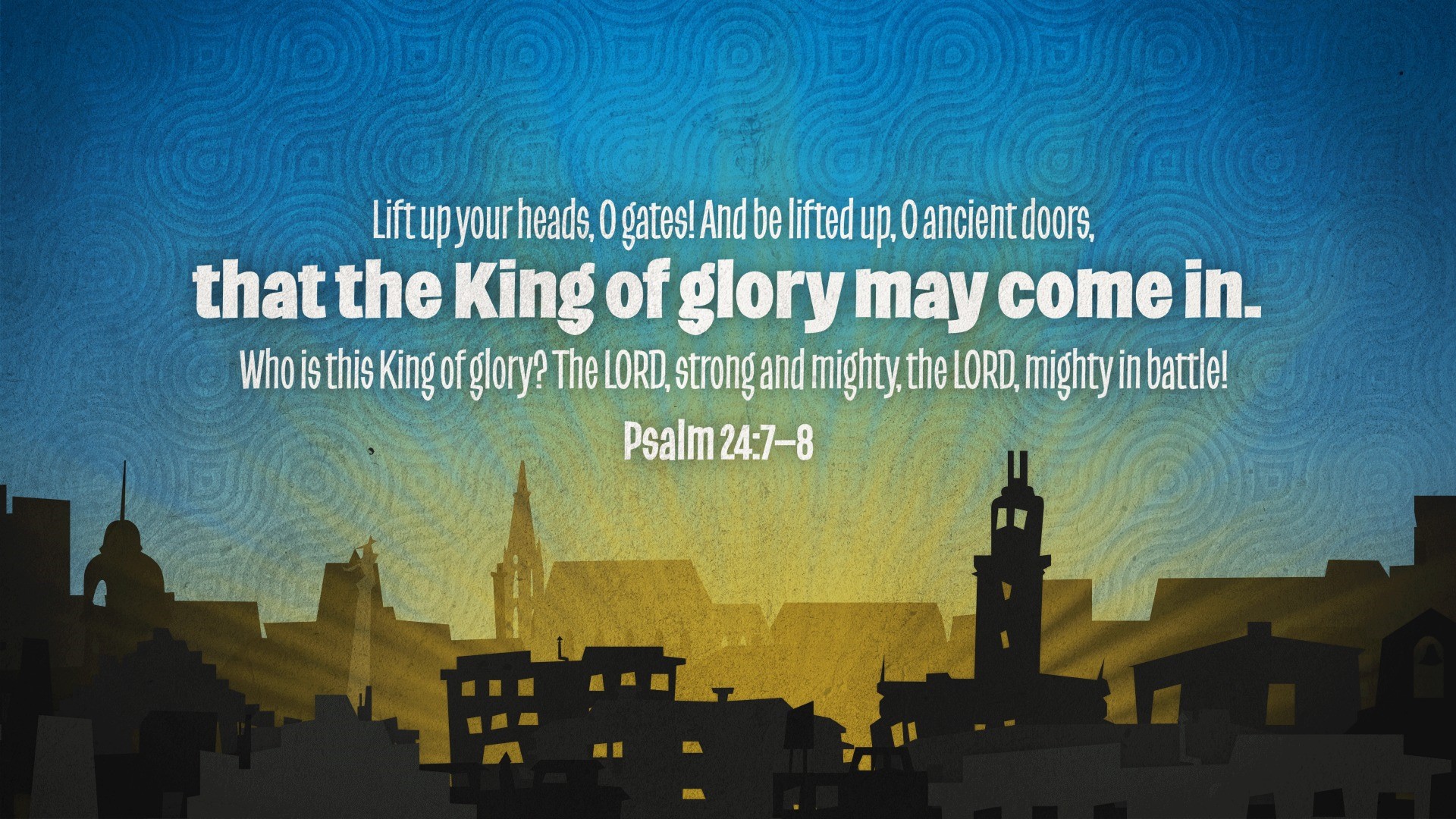 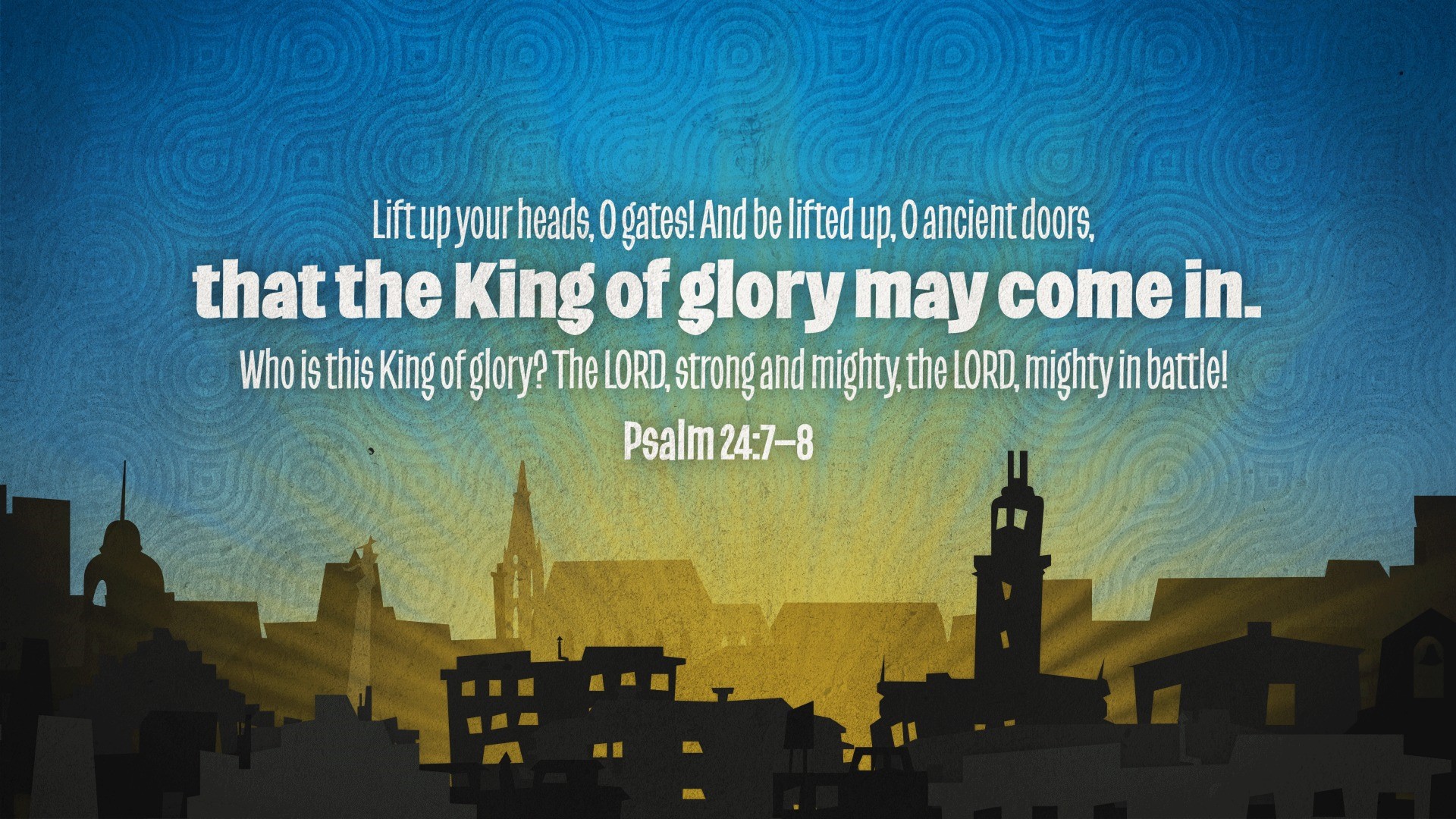 Our King’s Presence
Psalm 24